ΤΑΙΝΙΑ ΣΠΙΤΙ ΤΗΣ ΑΝΝΑΣΥποσυνείδητα μηνύματα
Μουστάκα Ιωάννα
Μπόη Άννα
Μωραΐτης Σάββας
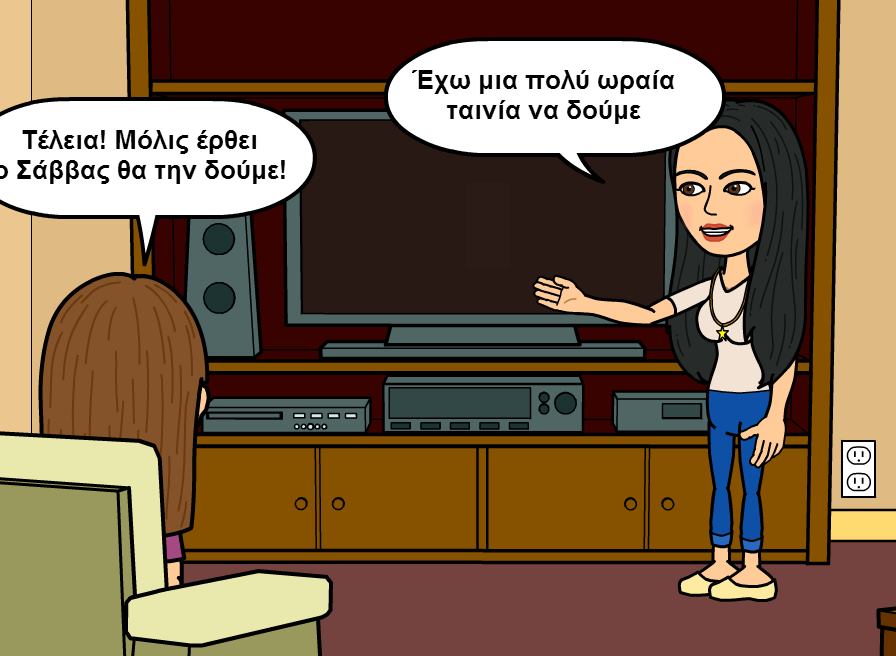 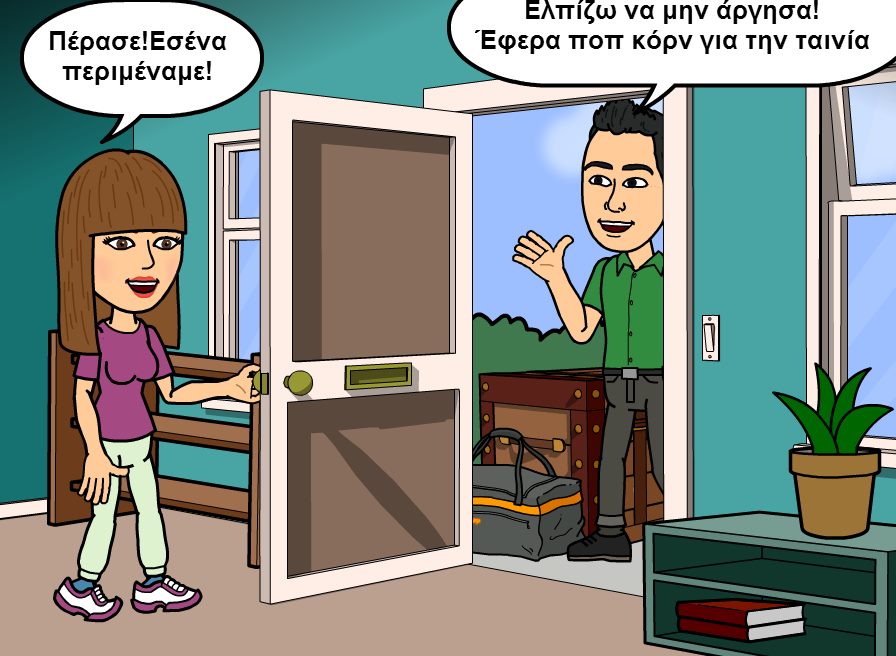 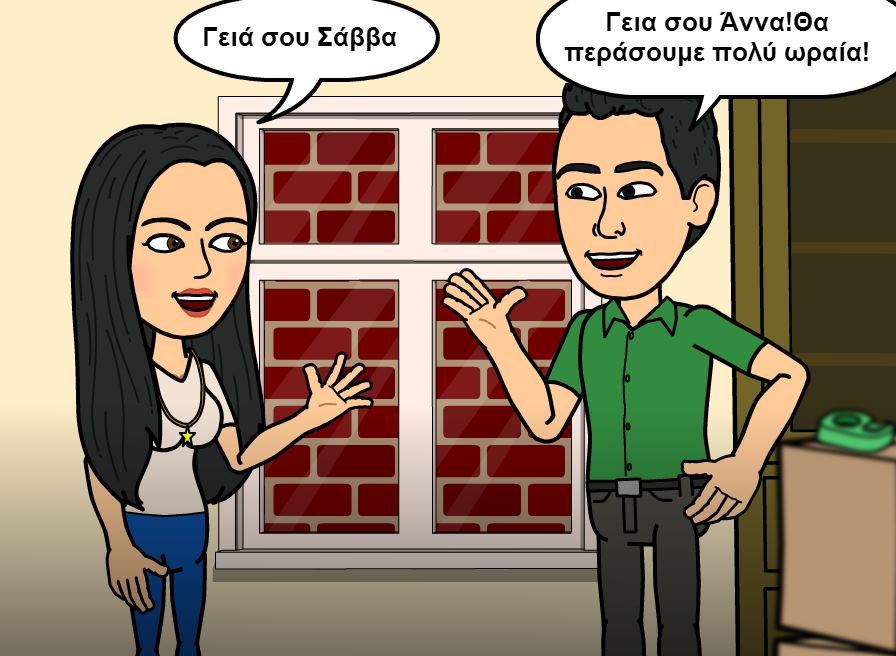 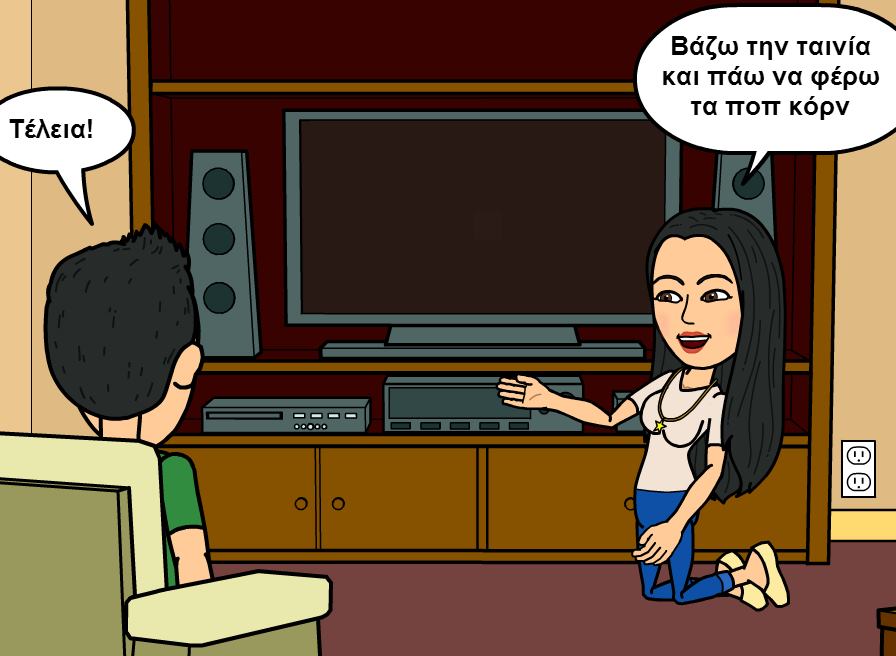 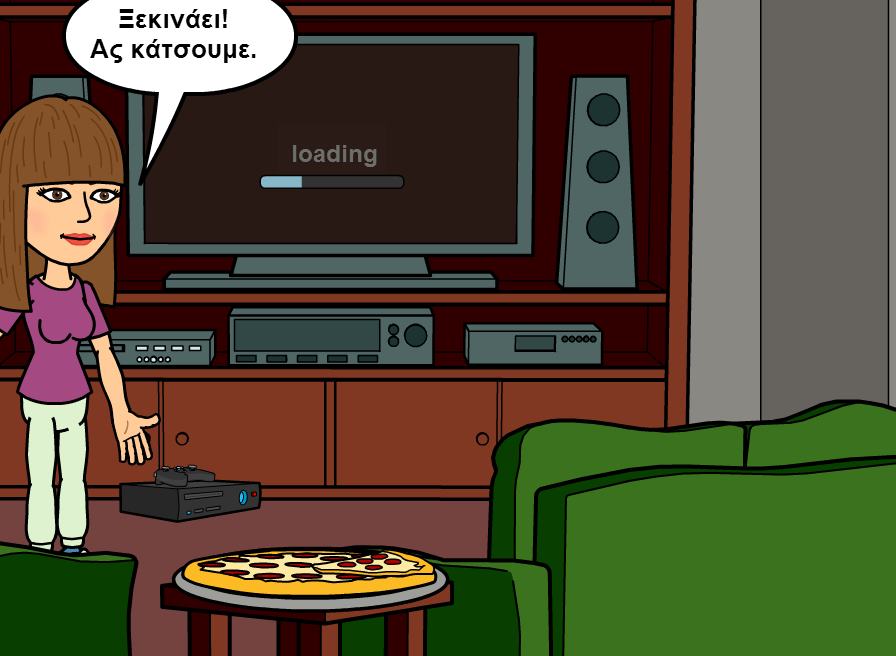 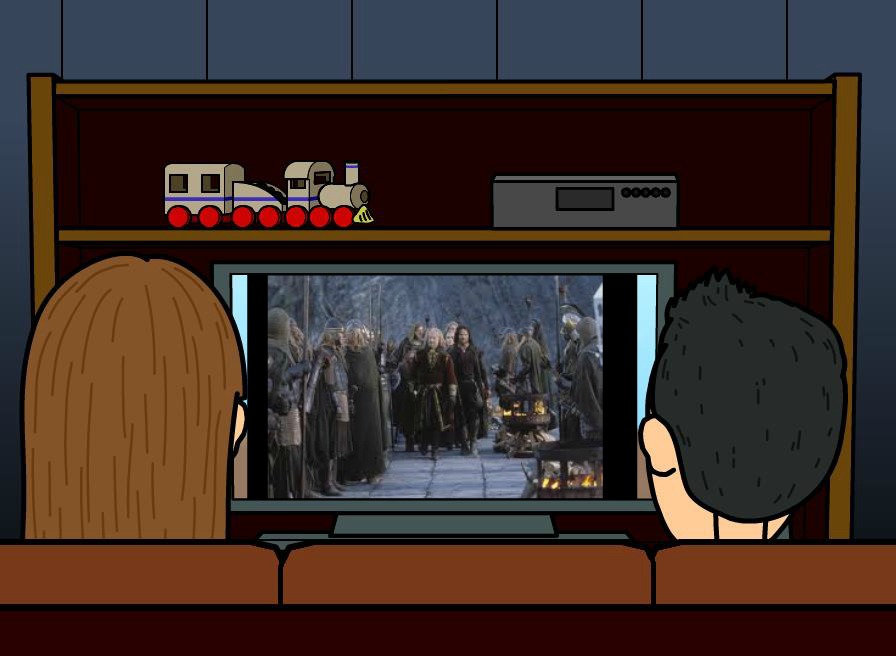 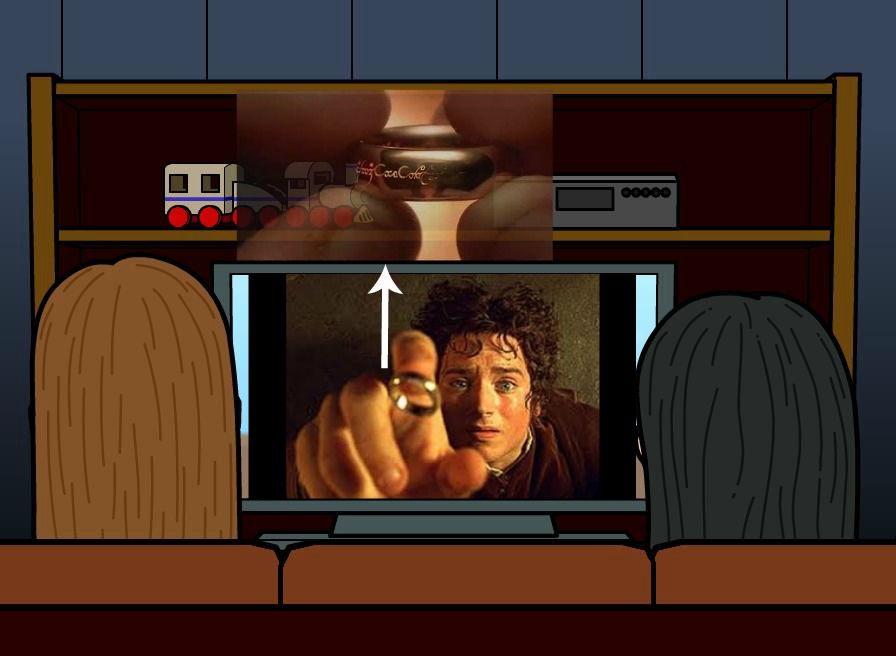 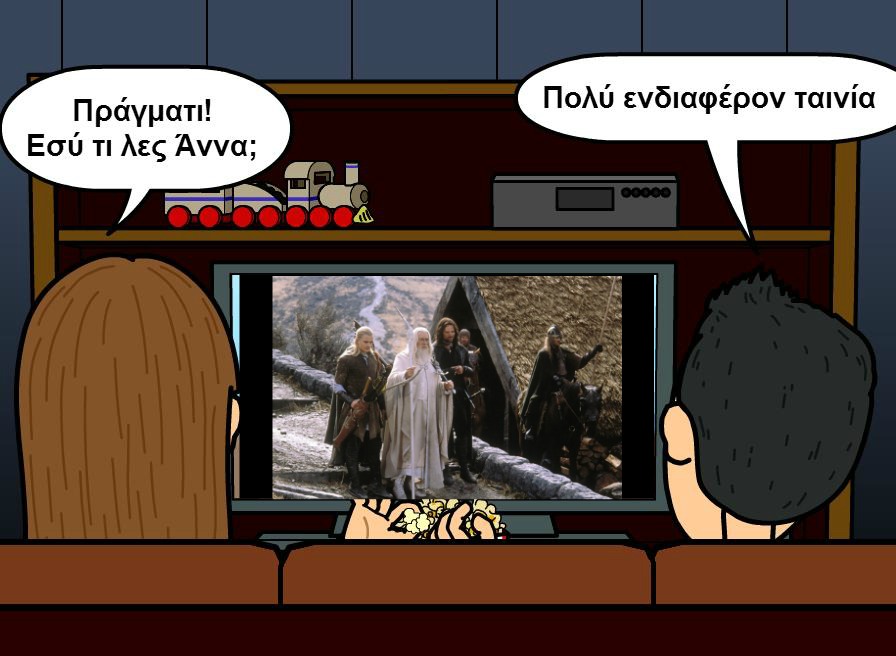 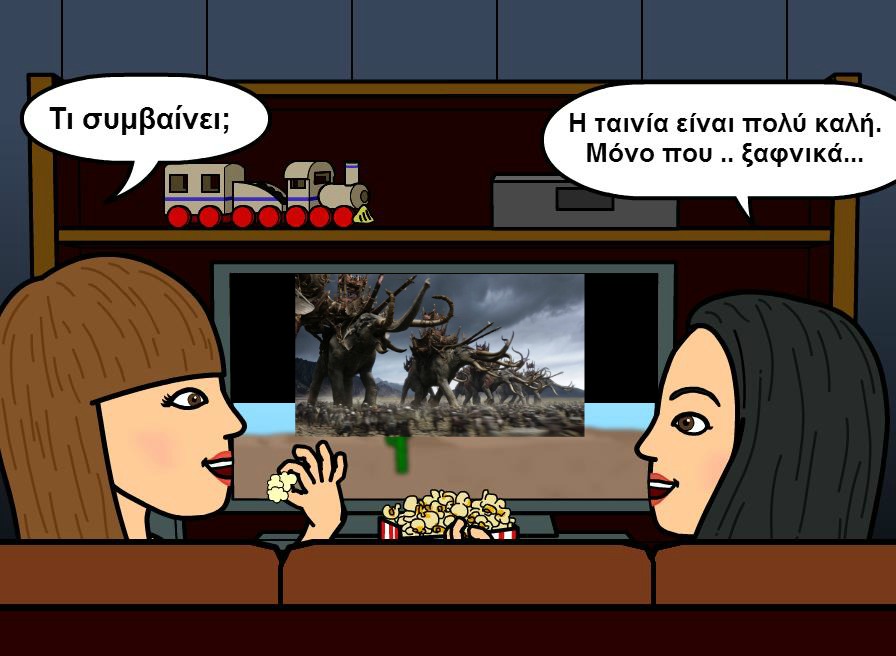 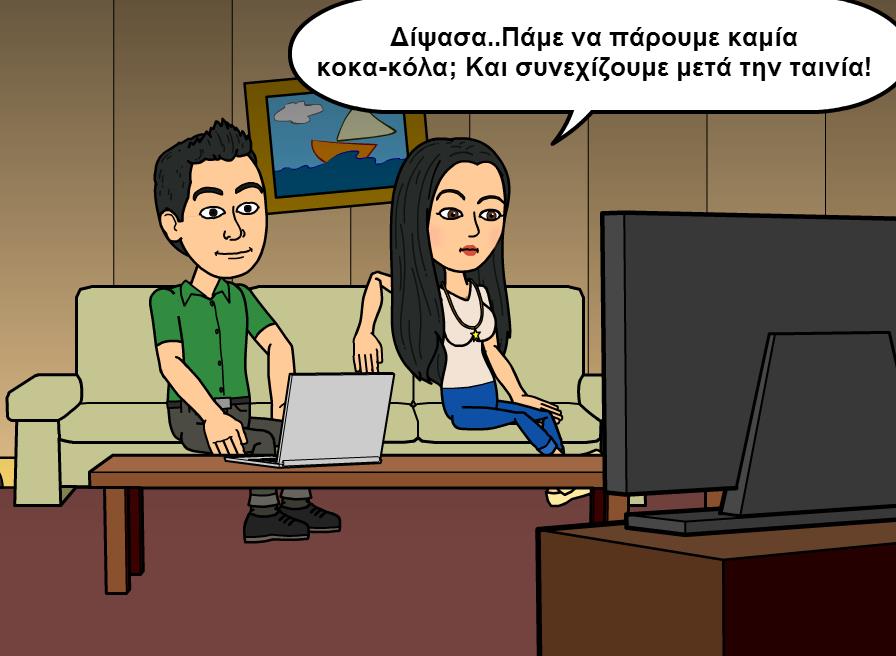 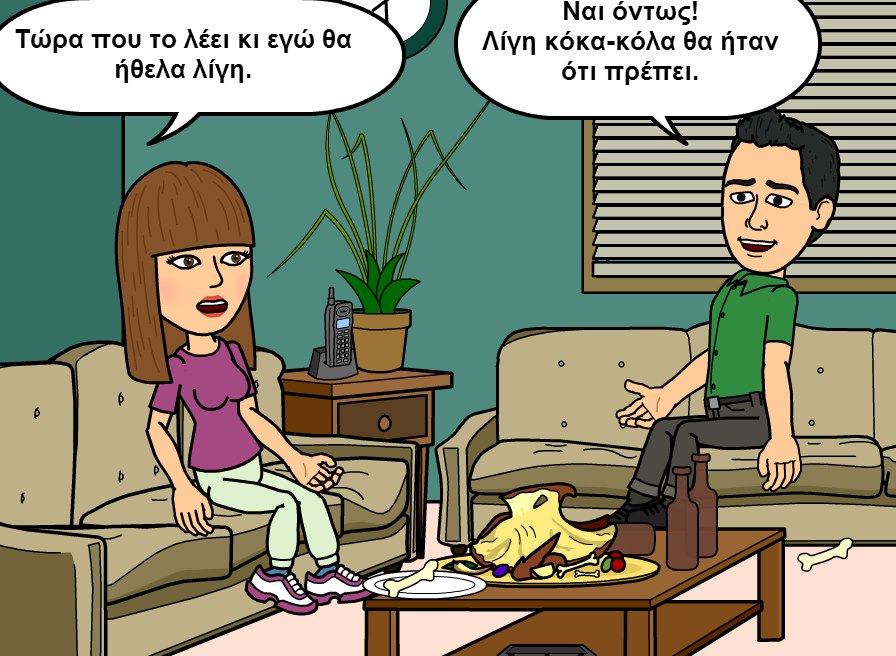 Τα υποσυνείδητα
μηνύματα βρίσκονται 
παντού και επηρεάζουν
τη ζωή σου!